Who Wants To Be A Millionaire?
Year 3 Rocks and Soils
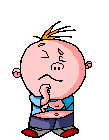 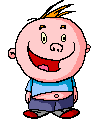 Question 1
Which of these is not a rock?
A  pebble
B  sandstone
C  twig
D  boulder
Which of these is not a rock?
A  pebble
B  sandstone
C  twig
D  boulder
£100
Question 2
What are these white cliffs made of?
A  chalk
B  sandstone
C  slate
D  granite
What are these white cliffs made of?
A  chalk
B  sandstone
C  slate
D  granite
£200
Question 3
What is this rock that is white and harder than chalk called?
A  slate
B  sandstone
C  limestone
D  brick
What is this rock that is white and harder than chalk called?
A  slate
B  sandstone
C  limestone
D  brick
£300
Question 4
Which of these is made from limestone?
A  cement
B  clay
C  sand
D  brick
Which of these is made from limestone?
A  cement
B  clay
C  sand
D  brick
£500
Question 5
Which of these is not a sedimentary rock?
A  chalk
B  granite
C  limestone
D  millstone grit
Which of these is not a sedimentary rock?
A  chalk
B  granite
C  limestone
D  millstone grit
£1,000
Question 6
Which rock floats?
A  limestone
B  basalt
C  granite
D  pumice
Which rock floats?
A  limestone
B  basalt
C  granite
D  pumice
£2,000
Question 7
What is slate used for?
A  making compost
B  grinding corn
C  making cement
D  tiling roofs
What is slate used for?
A  making compost
B  grinding corn
C  making cement
D  tiling roofs
£4,000
Question 8
Which rock would make a good doorstep?
A  granite
B  limestone
C  sandstone
D  chalk
Which rock would make a good doorstep?
A  granite
B  limestone
C  sandstone
D  chalk
£8,000
Question 9
Which of these is a man-made rock?
A  granite
B  brick
C  chalk
D  marble
Which of these is a man-made rock?
A  granite
B  brick
C  chalk
D  marble
£16,000
Question 10
What is used to make brick?
A  clay
B  chalk
C  limestone
D  sand
What is used to make brick?
A  clay
B  chalk
C  limestone
D  sand
£32,000
Question 11
What is marble used for?
A  making mortar
B  making statues
C  making bricks
D  making compost
What is marble used for?
A  making mortar
B  making statues
C  making bricks
D  making compost
£64,000
Question 12
Which rocks are found near volcanoes?
A  sedimentary & metamorphic 
B  sedimentary only
C  igneous & sedimentary
D  igneous & metamorphic
Which rocks are found near volcanoes?
A  sedimentary & metamorphic 
B  sedimentary only
C  igneous & sedimentary
D  igneous & metamorphic
£125,000
Question 13
Which type of rock(s) contain fossils?
A  sedimentary & metamorphic 
B  sedimentary only
C  igneous & sedimentary
D  igneous & metamorphic
Which type of rock(s) contain fossils?
A  sedimentary & metamorphic 
B  sedimentary only
C  igneous & sedimentary
D  igneous & metamorphic
£250,000
Question 14
If water runs through soil it is said to be …..
A  malleable
B  flexible
C  permeable
D  durable
If water runs through soil it is said to be …..
A  malleable
B  flexible
C  permeable
D  durable
£500,000
Question 15
Good garden soil containing mixed particles is called ….
A  silt
B  mulch
C  permafrost 
D  loam
Good garden soil containing mixed particles is called ….
A  silt
B  mulch
C  permafrost 
D  loam
£1,000,000